Лекція  5
Функції. 
Модулі і пакети.
План
Створення функції.
Функція як аргумент. 
Рекурсія.
Лямбда функції.
Вкладені функції.
Модулі і пакети.
1. Створення функції
Функція в Python - це об'єкт, який приймає аргументи і повертає значення. З вбудованими функціями ви вже стикалися в попередніх заняттях. Наприклад, коли коли ми хотіли дізнатися суму всіх чисел в списку.
Функція це блок організованого, багаторазово використовуваного коду, який реалізує виконання конкретного завдання. Функції забезпечують кращу модульність програми та значно підвищують рівень повторного використання коду.
Користь функцій не тільки в можливості багаторазового виклику одного і того ж коду з різних місць програми. Не менш важливо, що завдяки їм програма знаходить справжню структуру. Функції як би розділяють її на відокремлені частини, кожна з яких виконує свою конкретну задачу.
Правила для створення функцій в Python:

Блок функції починається з ключового слова def , після якого йдуть назва функції і круглі дужки ( ). Будь-які аргументи, які приймає функція повинні знаходитися всередині цих дужок. Після дужок йде двокрапка (:) і з нового рядка з відступом починається тіло функції.

def  <назва>  ([параметри]): 
	<блок команд> 
[return <результат>]

def my_function (argument):
Після створення функції, її можна виконувати 
викликаючи з іншої функції або безпосередньо 
з оболонки Python. 
Для виклику функції слід ввести її ім'я і додати дужки.

my_function(argument)

Якщо тіло функції містить інструкцію  pass, то функція нічого не виконує.
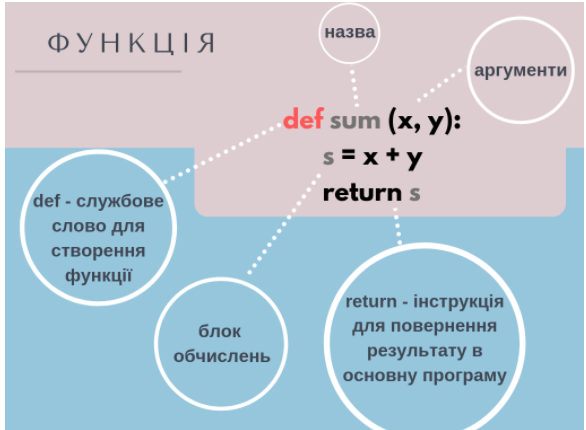 Ключове слово return
Вираз return припиняє виконання функції і повертає вказане після цієї команди значення. 
def maximum(x, y):
	if x > y:
		return x
	else:
		return y
 
print(maximum(2, 3))

Вираз return без аргументів це те ж саме, що і вираз return None. 
   (None — спеціальний тип в Python, який означає ніщо.) Кожна функція неявно містить в собі інструкцію return None.
def printMax (a, b):
if a > b:
   print(a, 'is maximum')
elif a == b:
   print(a, 'is equal to', b)
else:
   print(b, 'is maximum')
 
printMax(3, 4) #аргументи —константи
 
x = 5
y = 7
printMax(x, y) #змінні як аргументи
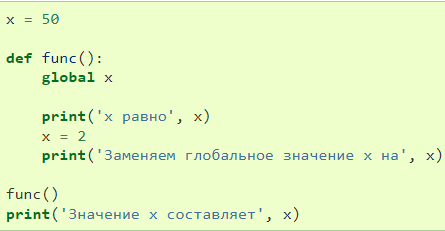 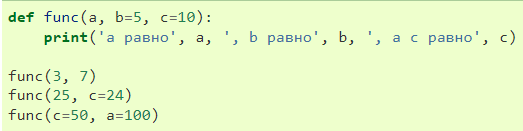 Аргументи функції
Викликаючи функцію, ми можемо передавати їй такі типи аргументів:
Обов'язкові аргументи (Required arguments)
Аргументи-ключові слова (Keyword argument)
Аргументи за замовчуванням (Default argument)
Аргументи довільної довжини (Variable-length argumens)
Обов'язкові аргументи
Якщо при створенні функції ми вказали кількість переданих їй аргументів і їх порядок, то і викликати її ми повинні з тією ж кількістю аргументів, заданих в потрібному порядку.

def my_function (а,b):
	if a>b:
		print(a)
	else
		print(b)
my_function (2,7)           #виклик функції

my_function ()		# помилкові виклики функції
my_function (2)
my_function (2,7,1)
Аргументи-ключові слова
Аргументи - ключові слова використовуються при виконанні функції. Завдяки ключам аргументів, ви можете задавати довільний (тобто не такий яким він описаний при створенні функції) порядок аргументів.

def my_function (name, age):
    print name, "is", age, "years old"

my_function(age=23, name="John")       #виклик функції
Аргументи за замовчуванням
Аргумент за замовчуванням, це аргумент, значення для якого задано спочатку, при створенні функції. Для того, щоб задати значення аргумента по  замовчуванню, необхідно використати операцію присвоювання.

def cylinder(h, r = 1):
    side = 2 * 3.14 * r * h
    circle = 3.14 * r**2
    full = side + 2 * circle
    return full
 
figure1 = cylinder(4, 3)
figure2 = cylinder(5)
print(figure1)
print(figure2)
Позиційні і іменовані аргументи
def bar(len, ch1='-', ch2='*'):
    return (ch1 + ch2) * len + ch1 

print(bar(5))
 -*-*-*-*-*- 
print(bar(3, '.')) 
.*.*.*. 
print(bar(2, ':', '|')) 
:|:|:
def bar(len, ch1, ch2):
    return (ch1 + ch2) * len + ch1 
 print(bar(5, '-', '*'))
 -*-*-*-*-*-
Аргументи довільної довжини *args  і ** kwargs
Іноді виникає ситуація, коли ви заздалегідь не відомо, яка кількість аргументів буде необхідно прийняти функції. В цьому випадку слід використовувати аргументи довільної довжини. Вони задаються довільним ім'ям змінної, перед яким ставиться зірочка (*).

def func(*args): 
	print(args) 
У цьому випадку параметр args є кортежем. У цьому можна переконатися, викликавши функцію таким чином:
func (‘student', 17, 22, ‘ПЛ-3,4' ) 
‘student', 17, 22, ‘ПЛ-3,4'
** kwargs
За аналогією з * args ми використовуємо ** kwargs для передачі змінного кількості іменованих аргументів. Схоже з * args, якщо поставити ** перед ім'ям, це ім'я буде приймати будь-яку кількість іменованих аргументів. Кортеж / словник з декількох переданих аргументів буде доступний під цим ім'ям.
def print_kwargs(**kwargs):
        print(kwargs)
 
print_kwargs(kwargs_1=“ПЛ-3-4”, kwargs_2=40, kwargs_3=True)

{'kwargs_1': “ПЛ-3-4”, 'kwargs_2': 40, 'kwargs_3': True}
*аrgs - це скорочення від «arguments», а **kwargs - скорочення від «keyword arguments». 
В Python можна передати змінну кількість аргументів двома способами: 
*аrgs для списку позиційних аргументів; 
**kwargs для іменованих аргументів (словнику аргументів). 

*args і **kwargs використовують як аргумент, коли заздалегідь не відомо, скільки значень буде потрібно передати функції. 

	Кожна з цих конструкцій використовується для розпаковування аргументів відповідного типу, дозволяючи викликати функції зі списком аргументів змінної довжини. 
!!!!!!!  Порядок слідування аргументів є важливим: спочатку позиційні аргументи, потім *args, а вже за ними **kwargs.

def func (positional, *args, **kwargs)
Використовуйте загальноприйняті конструкції * args і ** kwargs для захоплення позиційних і іменованих аргументів.
Конструкцію ** kwargs не можна розташовувати до * args. Якщо це зробити - буде видано повідомлення про помилку.
Остерігайтеся конфліктів між іменованими параметрами і ** kwargs, у випадках, коли значення планується передати як ** kwarg-аргумент, але ім'я ключа цього значення збігається з ім'ям іменованого параметра.
Оператор * можна використовувати не тільки в оголошеннях функцій, але і при їх виклик.
Область видимості
Деякі змінні скрипта можуть бути недоступні деяким областям програми. Все залежить від того, де оголошені ці змінні.
В Python дві базових області видимості змінних:
Глобальні змінні
Локальні змінні
Змінні оголошені всередині тіла функції мають локальну область видимості, ті що оголошені поза будь-якої функції мають глобальну область видимості.
Це означає, що доступ до локальних змінних мають тільки ті функції, в яких вони були оголошені, в той час як доступ до глобальних змінних можна отримати по всій програмі в будь-який функції.
Важливо пам'ятати, що для того щоб отримати доступ до глобальної змінної, досить лише вказати її ім'я. Однак, якщо перед нами стоїть завдання змінити глобальну змінну всередині функції - необхідно використовувати ключове слово global.
Приклад:
# локальна змінна 
x=50
def func(x):
    print("x=", x)
    x=2
    print("local", x)

func(x)
рrint("x=", x)

x=50
local 2
x=50
# глобальная змінна 
vik = 18
 
# функція що змінює глобальну змінну
def student():
    global vik
    vik += 1
 
print  vik  	# друкує 18
student() 	# збільшуємо  vik  на 1
print  vik  	# друкує 19
Iснує ще один тип області видимості яка називається "не локальною" областю видимості. Не локальна область досягається тоді коли ти визначаєш функцію всередині іншої функції. 
Оператор nonlocal оголошує (робить доступними) ті змінні, які знаходяться в області видимості "батьківської" функції.
def func_outer():
	x = 2
	print('x is', x)
	def func_inner():
		nonlocal x
		x = 5
func_inner()
print('Changed local x to', x)
func_outer()
   x is 2 
Changed local x to 5 # результат
2. Функція як аргумент
Будь-яка оголошена функція може бути передана в іншу функція як аргумент. Оскільки, кожна функція є об’єктом, то передається посилання на цю функцію. Функція, яка отримує посилання може за цим посиланням викликати іншу функцію дотримуючись правильного задавання кількості та типу параметрів.У загальному випадку передача функції в якості параметру виглядає наступним чином:
def FuncArg(parameters1): 
... # Функція, яка отримує посилання на функцію FuncArg як параметр 
def Func(FuncArg, parameters2):
3. Рекурсія
Рекурсією в програмуванні називається ситуація, в якій функція викликає саму себе. Класичним прикладом рекурсії може послужити функція обчислення факторіала числа.

def fact(num):
    if num == 0: 
        return 1           # 0!=1
    else:
        return num * fact(num - 1)       # повертаємо  результат добутку  						num і результату
Однак слід пам'ятати, що використання рекурсії часто може бути невиправданим. Справа в тому, що в момент виклику функції в оперативній пам'яті комп'ютера резервується певна кількість пам'яті, відповідно чим більше функцій одночасно ми запускаємо - тим більше пам'яті буде потрібно, що може привести до переповнення стека (stack overflow) і програма завершиться аварійно, не так як передбачалося . З огляду на це, там де це можливо, замість рекурсії краще застосовувати цикли.
4. Лямбда функції
Лямбда, також відомі як анонімні функції, є невеликими обмеженими функціями, яким не потрібно ім'я (ідентифікатор). Лямбда-функції були вперше введені в область математики Алонзо Черчем в 1930-х роках. На сьогодні багато сучасних мов програмування, такі як Java, Python, C # і C ++, підтримують лямбда-функції для додавання функціональності в мови.
В Python лямбда-вирази (або лямбда-форми) використовуються для створення анонімних функцій. Для цього використовується ключове слово lambda.
Кожна анонімна функція, яку ви визначаєте в Python, буде складатися з 3 основних частин:
Лямбда ключове слово.
Параметри.
Тіло функції.

lambda agrument1, agrument2, ..., argumentN: вираз 

Лямбда-функція може мати будь-яку кількість параметрів, але тіло функції може містити тільки один вираз. Більш того, лямбда записується в одному рядку коду і також може бути викликана негайно.
Приклад
def f(x): 
	return x*2 
  f(3) 
 g = lambda x: x*2    
 g(3) 
 (lambda x: x*2)(3)    

product = lambda x,y: x*y
type(product)
 function
product(5,8)
Використання лямбда-виразів дає наступні переваги:
лямбда-вирази зручні для створення функцій, що мають маленькі розміри;
лямбда-вирази спрощують програмний код, в який потрібно вбудовувати невеликі фрагменти;
програмний код може зручно використовувати лямбда-вирази замість визначення функцій там де потрібно;
лямбда-вирази забезпечують так звану близькість програмного коду. Анонімні інструкції розміщуються близько в програмі, що підвищує її читабельність та сприйняття і не потребує використання додаткових імен (як у випадку з функціями). Зменшення кількості імен в програмі знижує можливі конфлікти цих імен з іншими іменами у файлі модуля.
Лямбда функції краще використовувати в зв'язці зі звичайними функціями.
# вибрати зі списку парні елементи
>>> lst = [4, 67, 43, 2, 90, 11, 100, 7, 5] 
>>> filtered_lst = list(filter(lambda item: (item % 2 == 0), lst))
 >>> filtered_lst
 [4, 2, 90, 100]
# всі елементи списку збільшити на 100
>>> mapped_lst = list(map(lambda item: item + 100, lst)) 
>>> mapped_lst 
[104, 167, 143, 102, 190, 111, 200, 107, 105]
5. Вкладені функції
У мові програмування Python можуть використовуватись вкладені функції. Це означає, що всередині інструкції def може бути інша інструкція def. Кількість вкладень функцій довільна. В найбільш загальному випадку форма оголошення вкладених функцій наступна:
def Funk1(parameters1):
	def Funk2(parameters2): 
  …
		def FunkN(parametersN): 
		return 
	return 
return
Приклади вкладених функцій
def outer_f(): 
    s = 5 
       def inner_f(): 
          nonlocal s 
          s = s+1 
       	return s 
	return inner_f() 
print(outer_f())

6
def fun1():
  a = 6 
    def fun2(b): 
	  a = 4 
	  print("Сума внутрішньї функції",a+b) 	
	print("Значення зовнішньої змінної a", a) 
	fun2(4) 
fun1()
Рішення квадратного рівняння
def SquareEquation(a, b, c):
    # Disc() вкладена функція для обчислення дискримінанта
    def Disc(a, b, c):
        d = b*b-4*a*c
        return d
     # Обчислення дискримінанта
    D = Disc(a, b, c)
     if D>=0:
        x1 = (-b - math.sqrt(D))/(2*a)
        x2 = (-b + math.sqrt(D))/(2*a)
        return [x1, x2]
    else:
        return None
# Викликаємо функцію для рішення рівняння 2*x^2+3*x-5=0
Res = SquareEquation(2, 3, -5)
 if Res!=None:
    print('Result = ', Res)
else:
    print('The equation has no roots')
Перевірка функції за допомогою assert
За своєю суттю інструкція Python assert є засіб налагодження, який перевіряє умова. Якщо умова assert істинна, то нічого не відбувається і ваша програма продовжує виконуватися як зазвичай. Але якщо ж обчислення умови дає результат помилково, то викликається виняток AssertionError з необов'язковим повідомленням про помилку.

def divide(x, y): 
	assert y != 0 , 'Нельзя делить на 0' 
	return round(x/y, 2) 
z = divide(21,3) 
print(z) 
a = divide(21,0) 
print(a)
Організація програми та функція main
У програмі можна визначити безліч функцій. І щоб їх упорядкувати, одним із способів їх організації є додавання спеціальної функції (зазвичай називається main), в якій потім вже викликаються інші функції:
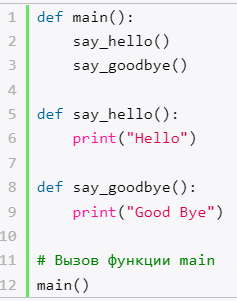 6. Модулі і пакети.
Модулі та пакети є невід'ємною частиною модульного програмування - організації програми як сукупності невеликих незалежних блоків, структура і поведінка яких підкоряються певним правилам.
Розробка програми як сукупності модулів дозволяє:
спростити завдання проектування програми та розподілу процесу розробки між групами розробників;
надати можливість поновлення (заміни) модуля, без необхідності зміни іншої системи;
спростити тестування програми;
спростити виявлення помилок.
Модуль
Модуль (англ. Module) - спеціальний засіб мови програмування, що дозволяє об'єднати разом дані і функції і використовувати їх як одну функціонально-закінчену одиницю (наприклад, математичний модуль, що містить тригонометричні та інші функції, константи, і т.д.).
Модуль - окремий файл з кодом на Python, що містить функції і дані:
має розширення * .py (ім'я файлу є ім'ям модуля);
може бути імпортований (підключений) (директива import ...);
може бути багаторазово використаний.
Пакет
Пакети (англ. Package) є ще більш великою одиницею і являють собою набір взаємозв'язаних модулів, призначених для вирішення завдань певного класу деякою предметної області (наприклад, пакет для вирішення систем рівнянь, який може включати математичний модуль, модуль зі спеціальними типами даних і т. д.).
Пакети в Python - це спосіб структуризації модулів. Пакет являє собою папку, в якій містяться модулі та інші пакети і обов'язковий файл __init.py__, що відповідає за ініціалізацію 
Приклад пакет xml
Класифікація модулів і пакетів
Всі модулі / пакети в Python можна розділити на 4 категорії:

Вбудовані (англ. Built-in).Модулі, вбудовані в мову і надають базові можливості мови (написані на мові Сі). До вбудованих відносяться як модулі загального призначення (наприклад, math або random)
	Список встановлених вбудованих модулів можна знайти наступним чином: import print(sys.builtin_module_names) 
Стандартна бібліотека (англ. Standard Library).Модулі та пакети, написані на Python, що надають розширені можливості, наприклад, json або os.
Сторонні (англ. 3rd Party).Модулі та пакети, які не входять до дистрибутив Python, і можуть бути встановлені з каталогу пакетів Python (англ. PyPI - the Python Package Index, більш 90.000 пакетів) за допомогою утиліти pip.
Користувацькі (власні).Модулі та пакети, створювані розробником.
Підключення і використання
Імпорт модуля або пакета виконується один раз інструкцією import, що розташовується, як правило, на початку файлу.
import module_1 
import module_1, module_2, ..., module_n 
import module_1 as preferred_name 

from math import sin 

Імпорт модуля або пакета виконується один раз інструкцією import, що розташовується, як правило, на початку файлу.

import package_1     # Импортирует модуль 'module_1' из пакета 'package_1' 

import package_1.module_1
Приклад на закріплення. 
Дано списки:
a = [1, 1, 2, 3, 5, 8, 13, 21, 34, 55, 89];
b = [1, 2, 3, 4, 5, 6, 7, 8, 9, 10, 11, 12, 13].
Потрібно повернути список, який складається з елементів, загальних для цих двох списків.
Можемо скористатися функцією filter:
result = list (filter (lambda elem: elem in b, a))
Або спискові включенням:
result = [elem for elem in a if elem in b]
А можна привести обидва списки до множин і знайти їх перетин:
result = list (set (a) & set (b))
	Однак в такому випадку кожен елемент зустрінеться в результуючому списку лише один раз, тому що множина підтримує унікальність входять до нього елементів. Перші два рішення (з фільтрацією) залишать всі дублі на своїх місцях.
Задача. Дано катети двох прямокутних трикутників. Написати функцію обчислення довжини гіпотенузи цих трикутників. Порівняти і вивести яка з гіпотенуз більше, а яка менше.
import math  # імпортуємо пакет для використання функцій із ньогоdef Hypotenuse(side1, side2):  # створення функції для обчислення довжини гіпотенузи трикутника    return round((math.sqrt(side1 * side1 + side2 * side2)), 1)  # обчислення довжини гіпотенузи за формулоюwhile True:  # цикл для повтору введення користувачем при неправильному попередньому введенні даних    try:        sideA1 = int(input("Введіть перший катет першого прямокутного трикутника: "))  # введення даних        sideB1 = int(input("Введіть другий катет першого прямокутного трикутника: "))        print("\n")        sideA2 = int(input("Введіть перший катет другого прямокутного трикутника: "))        sideB2 = int(input("Введіть другий катет другого прямокутного трикутника: "))        print("\n")        if sideA1 <= 0 or sideB1 <= 0 or sideA2 <= 0 or sideB2 <= 0:  # якщо введені довжини катетів менші рівні 0            raise ValueError  # викликати помилку        break    except ValueError:  # тіло помилки        print("Помилка введення даних, введіть ще раз")sideC1 = Hypotenuse(sideA1, sideB1)  # обчислення довжини гіпотенузи першого трикутникаsideC2 = Hypotenuse(sideA2, sideB2)  # обчислення довжини гіпотенузи другого трикутникаprint(f"Гіпотенуза першого трикутника= {sideC1}")  # виведення результатівprint(f"Гіпотенуза другого трикутника= {sideC2}")if sideC1 > sideC2:  # порівняння довжини гіпотенуз трикутників    print(f"\nГіпотенуза {sideC1} першого трикутника більша")  # виведення результатуelif sideC1 < sideC2:    print(f"\nГіпотенуза {sideC2} другого трикутника більша")else:    print(f"\nГіпотенузи {sideC1} і {sideC2} рівні")
Результат виконання програми
Використані джерела
https://www.bestprog.net/uk/2020/10/11/python-arguments-in-functions-passing-arguments-to-a-function-changing-arguments-in-the-body-of-a-function-ua/
https://sites.google.com/comp-sc.if.ua/python-easy
https://smartiqa.ru/blog/how-to-use-python-lambda-functions
https://python.ivan-shamaev.ru/python-3-functions-value-arguments-call-variables-arrays/